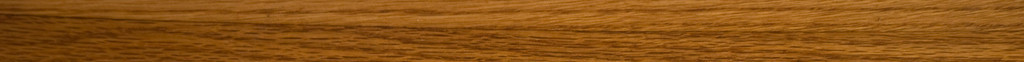 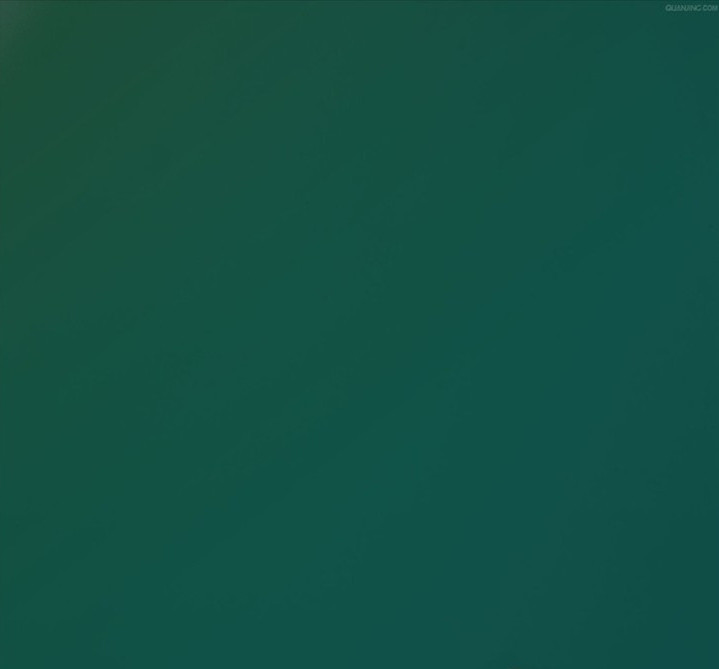 難解之結：從《大家一起照鏡子》淺談政治社會化中的政黨與族群認同
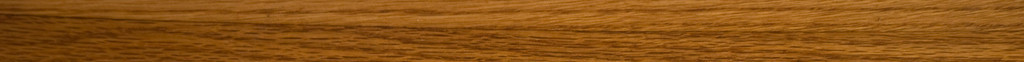 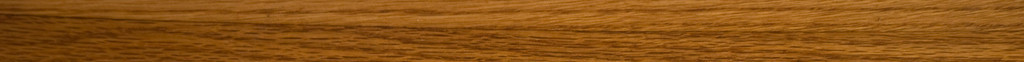 莊旻達
全國意向顧問股份有限公司 企劃經理  
空中大學公共行政學系 助理教授
2014/4/29
PPT模板下载：www.1ppt.com/moban/     行业PPT模板：www.1ppt.com/hangye/ 
节日PPT模板：www.1ppt.com/jieri/           PPT素材下载：www.1ppt.com/sucai/
PPT背景图片：www.1ppt.com/beijing/      PPT图表下载：www.1ppt.com/tubiao/      
优秀PPT下载：www.1ppt.com/xiazai/        PPT教程： www.1ppt.com/powerpoint/      
Word教程： www.1ppt.com/word/              Excel教程：www.1ppt.com/excel/  
资料下载：www.1ppt.com/ziliao/
PPT课件下载：www.1ppt.com/kejian/ 
范文下载：www.1ppt.com/fanwen/
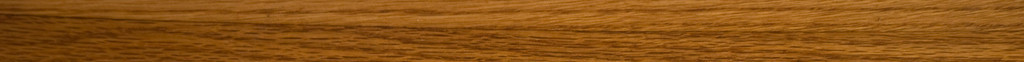 莊旻達
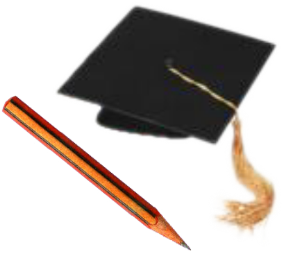 2006.09-2011.06  台灣師範大學政治學研究所 博士
2004.09-2006.06  台灣師範大學政治學研究所 碩士
2000.09-2004.06  銘傳大學會計學系 學士
全國意向顧問股份有限公司  /  董事長特助 兼 企劃經理
國立空中大學公行系 / 助理教授（當代治理新趨勢、政治學）
健行科技大學通識中心 / 助理教授（非營利組織、法律與社會）
國立台灣藝術大學通識中心 / 講師（課程名稱：法治與現代社會、憲政與現代社會）
清雲科技大學通識中心 / 講師（課程名稱：非營利組織、法律與社會、兩岸關係概論）
國立台灣師範大學政治學研究所 / 行政助理
中華民國法政教育研究學會 / 副秘書長
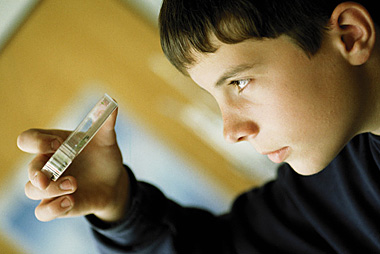 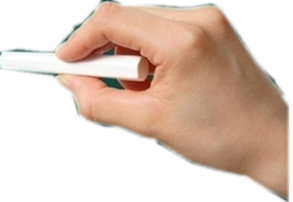 導讀重點
政治社會化的過程，除了個人認知之外，亦深受從小到大所接觸的環境影響。本導讀由「政治社會化」的概念出發，去理解「政黨認同」與「族群認同」之間相互的共變影響。以台灣社會為研究主體，透過《大家一起照鏡子》影音文本的解讀，去了解、探索相關問題。
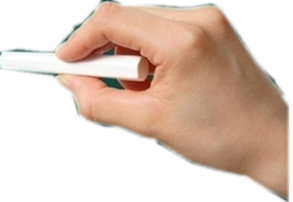 問題意識
在投票的時候，我們是否思考過，何種原因讓我去投票或形成這樣的政治意識形態
「我為何要支持這個候選人？」
「我為何偏好這個政黨？」
今日課程重點
何謂政黨認同、族群認同與政治社會化，各有何意義。
在歷史的背景來看，台灣政治社會化的過程有何認同問題發生。
透過《大家一起照鏡子》文本分析，去探索家庭對於政治社會化之影響。
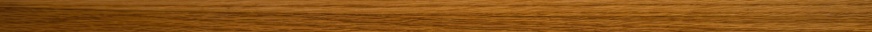 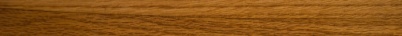 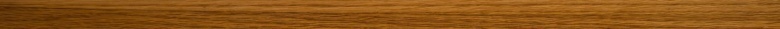 政黨認同
「政黨認同」（party identification）是一項重要的心理成分，它是個人價值觀念與信仰系統中關鍵的一環，具有長期穩定的性質；就整體效應而言，政黨認同對於政黨體系的穩定與否影響甚鉅。這種對於特定政黨的歸屬感或者忠誠感，被視為是政治行為者其自我認同在政治世界的一種延展與擴張；在產生團體認同的心理過程中，個人會形成一種我群意識，該意識係以選民「自我歸類」（self-classification）、「自我認同」（self-identity），或者「自我概念」（self-conception）的方式表達。
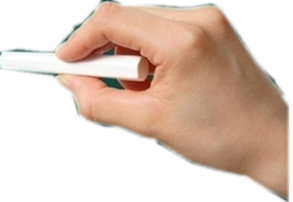 政治社會化與政黨認同
一般說來，透過「政治社會化」（political socialization）的學習歷程，個人從家庭、學校、職場、同儕團體，以及傳播媒體，獲得對於政黨偏好與認同的訊息，逐漸形成政黨認同，並隨著成長過程與歷次傾向投票給同一政黨的政治經驗，增強這種政黨的心理認同。
社群將會影響政黨認同
選民的政黨認同常和他們的家庭，配偶、鄰居或同事一致，他們也較少改變對政黨的立場，或倒戈改投另一政黨。但倘若一個人成年之後所經歷過的社區、社會階層、同事及朋友圈的性質不純，則認同易發生變化，此乃政治社會化過程之影響。
年長選民較忠誠，年輕選民較易變動
年長選民愛慕政黨的心情較不易受選情的變動因素影響而改變。年長選民較傾向於以政黨觀點解釋政治事務及政見，因此，年長選民較易長時間維持對於政黨的忠誠。相反的，年輕選民，尤其是初次有選舉權的青年，較容易受到當時政治事件的影響。是故，年輕選民的「政黨認同感」較弱而變動不拘，也因此，年輕選民的投票行為比較反覆無常。
要如何拓展選民??!!
大體上，政黨體系出現之初，選民各自選擇自己喜愛的政黨，彼此壁壘分明，爾後與時推移，至第二代人，因受其父母家庭社會化的影響還會有部分的「政黨認同」，及至第三代人或更年輕的人，他們已無法體會到早期政黨涇渭分明對立之勢，故很少有人再明白表是青睞任何一政黨。也就是說，越年輕的人，越有可能根據當時的意見氣氛投票，甚至嚮往新起的政黨。
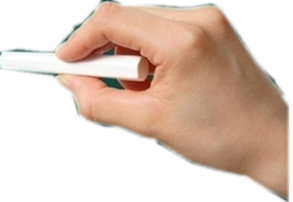 族群認同
倘若人們覺得其與彼此相較於和其他人擁有更多的共通之處，進而促使他們對於某個國家或是國家的某一部分秉持著最高的忠誠。

以台灣來看「族群認同」這個名詞，係起源於文化、歷史、生活與環境因素所融合而成的歸屬感。並且與中國有著密切的關係，呈現多種面向。
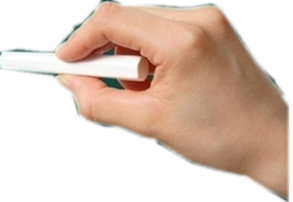 塑造族群認同的因素
最重要的因素包括共同的政治體系、領土、敵人、語言、歷史、人民、宗教、經濟及文化等。
台灣的族群認同歸屬
台灣一般習慣將所有的住民區分為四大族群－原住民、河洛人、客家人、外省人。而每次選舉在劃分選票、區隔選民，民意調查及族群動員時，大抵上也是根據這四大族群作為計算基準。
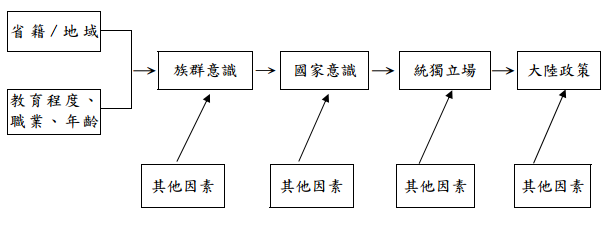 政治社會化
指「個人獲取政治定向（political orentations）以及行為模式（patterns of behavior）的發展過程」（Easton & Dennis, 1969:7）。亦可定義為「強調個人獨特成長」與「社會將它的政治文化從上一代傳遞到下一代的過程」兩種界說。
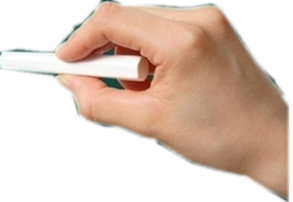 政治社會化的終身持續模型
指政治社會化效果相當持久，並且限制了個體日後改變的機會。其強調個人一但學習、獲取特定政治態度之後（政黨認同或統獨立場），該態度就會終身不變。
政治社會化的終身開放模型
終身開放模型是認為一個人的政治定向是一輩子都「可能改變」的，但「可能改變」並不代表一定會改變，即有可能隨著新資訊的吸收而即時調整。
政治社會化的模型生命週期模型
政治社會化的世代模型
指出生在同一時期的選民，受到相同歷史、政治與社會環境所影響，而在政治定向上與其他是帶出現顯著的不同。228、解嚴
人民隨著自己的年齡增長，面對生命不同的階段時，如成家、立業、為人父人母等，而調整其政治態度。
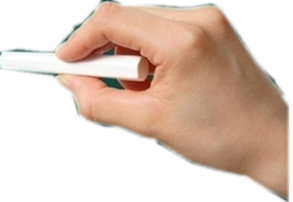 大家一起照鏡子
影片《大家一起照鏡子》，主旨乃是希望從導演本身的政治傾向出發，探索自身家庭政治傾向的來源；主要問題意識主要緊扣在兩個議題，其一為「不同政治立場的人，是否可能因為真時看到自己與聽到對方完整的看法，而開始與對方對話，而且透過不斷的對話，進而發現其實自己與對方是可以溝通的。」其二為「讓不同政治立場的人，看到對方與自己不同的理由與形成過程，是否對消除對立有幫助？在政治討論上的人，看到對方與自己不同的理由與形成過程，是否對消除對立有幫助，在政治討論上是否能讓理智性的認知大過於情感性的爭執，進而產生有效的溝通。」（傅榆，2007：2-3）
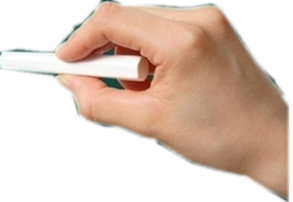 大家一起照鏡子
簡單來說，紀錄片導演以自身為一個媒介，透過自身與自己家庭及與政治傾向對立的家庭之間的對話與討論，勾勒出一部分台灣選民的生態。主要是希望讓政治話題在台灣是可以被理性討論的，而非流於口水戰或害怕傷和氣就隱藏自己的政治傾向，也希望能讓選民們能正視自己的政治傾向，看透政治傾向的來源，進而對政治這個議題作多一點的思考，而不是迷迷糊糊的只是在選前被治政人物所操弄。（傅榆，2007：1）
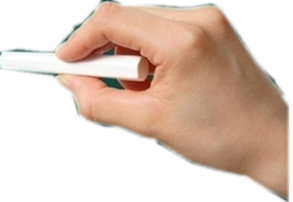 大家一起照鏡子
針對兩造家庭雙親的政治社會化過程來看，因為不同的生長背景與際遇，導致對於政治上的認同有所差異，這似乎也是可以理解。亦因這樣的政治社會化過程使然，對於政黨認同的觀點，也產生差異。並且要溝通，似乎也有困難。

因此，在政治社會化的過程中，個人的主觀認同也有很大的影響力存在，而這種「親身經歷」的過程，也是形塑個人再經由家庭之外，改變或加深個人政治意識形態很重要的因素。
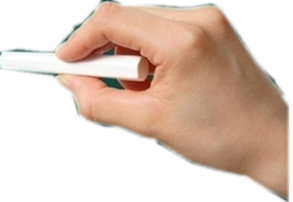 大家一起照鏡子
家庭對於政治社會化的影響，在從小耳濡目染之下，會影響個人的政治意識形態。但是在經歷學校教育、同儕團體、大眾傳播媒體等媒介的洗禮後，衍伸出較客觀的政治思維，能夠以較為理性的觀點，去分辨政黨政治。
    以大眾傳播媒體來看，在曾家，曾父的習慣就是看報紙，亦有剪報的習慣。導演家庭，也會選擇具有政黨色彩偏屬的政論性節目。如此看來，報紙、傳媒對於政治社會化亦有影響，對於不同政黨色彩的群眾，也會去選擇自己較屬意、自身較為接受的內容。
   另外，族群的問題似乎也被討論到，「本省人」、「外省人」、「統獨議題」，這些似是而非的敏感話題，也像個不解之結，影響著台灣內部分化的情緒。
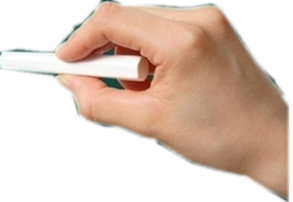 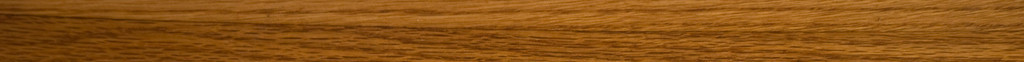 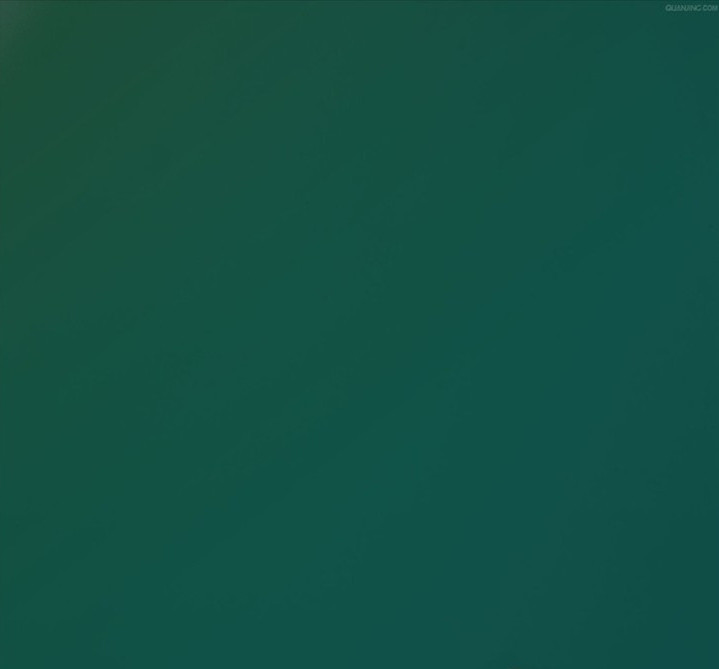 代結語
一、政治社會化的學習歷程，個人可從家庭、學校、職場、同儕團體，以及傳播媒體，獲得對於政黨偏好與認同的訊息二、政黨認同尤以自身所隸屬的族群及家庭為甚，並且伴隨著成長過程與歷次投票給同一政黨的政治經驗，增強這種政黨的心理認同。三、族群認同會影響個人的政黨認同，在政治社會化的大環境之下，亦會影響彼此之間的個人的價值選擇與歸屬四、在移民社會中，個人的生活世界、成長背景不同、集體記憶不同，自然其政黨認同分疏有別。五、政治社會中的公民宜以更開闊的胸襟相互理解與尊重。
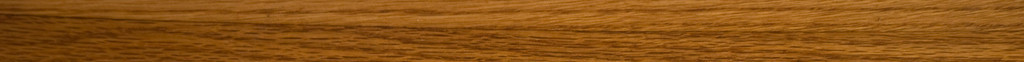 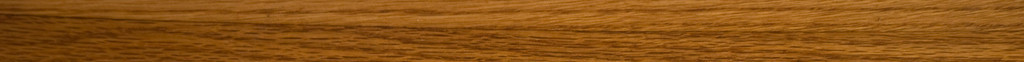 PPT模板下载：www.1ppt.com/moban/     行业PPT模板：www.1ppt.com/hangye/ 
节日PPT模板：www.1ppt.com/jieri/           PPT素材下载：www.1ppt.com/sucai/
PPT背景图片：www.1ppt.com/beijing/      PPT图表下载：www.1ppt.com/tubiao/      
优秀PPT下载：www.1ppt.com/xiazai/        PPT教程： www.1ppt.com/powerpoint/      
Word教程： www.1ppt.com/word/              Excel教程：www.1ppt.com/excel/  
资料下载：www.1ppt.com/ziliao/
PPT课件下载：www.1ppt.com/kejian/ 
范文下载：www.1ppt.com/fanwen/
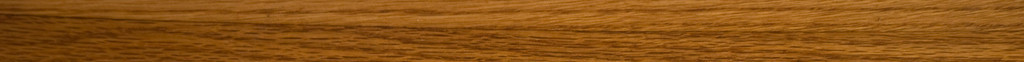 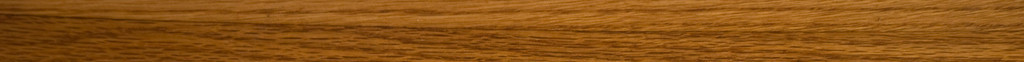 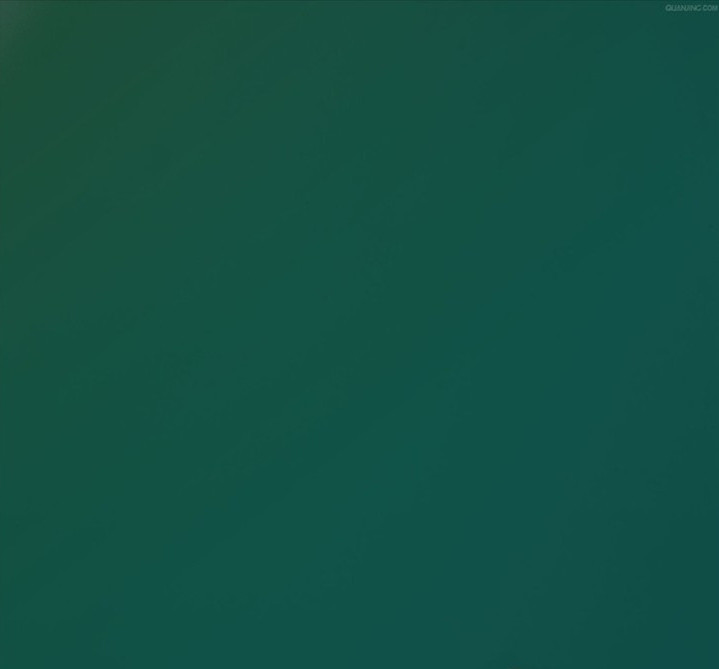 代結語
認同之問題，須面對並妥善處理。面對不同時期，都會有新住民移入，帶來不同的文化風貌。質是，我們因以開闊的胸襟接納，並對弱勢文化加以保存突顯其特色，透過理解、尊重的心態共同來面對此一課題。
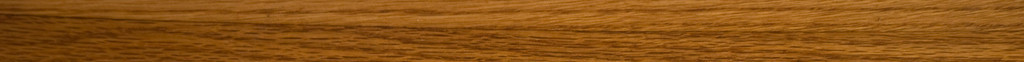 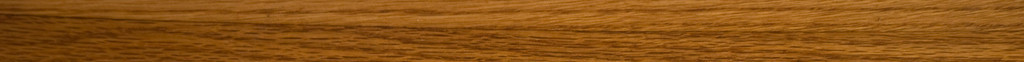 PPT模板下载：www.1ppt.com/moban/     行业PPT模板：www.1ppt.com/hangye/ 
节日PPT模板：www.1ppt.com/jieri/           PPT素材下载：www.1ppt.com/sucai/
PPT背景图片：www.1ppt.com/beijing/      PPT图表下载：www.1ppt.com/tubiao/      
优秀PPT下载：www.1ppt.com/xiazai/        PPT教程： www.1ppt.com/powerpoint/      
Word教程： www.1ppt.com/word/              Excel教程：www.1ppt.com/excel/  
资料下载：www.1ppt.com/ziliao/
PPT课件下载：www.1ppt.com/kejian/ 
范文下载：www.1ppt.com/fanwen/
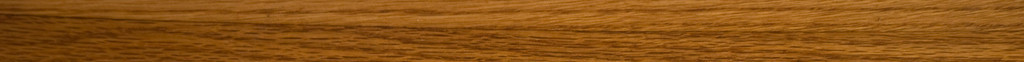 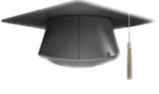 感謝大家的參與!!
歡迎提問!!~
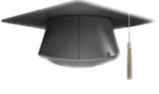